Типыподчинительной связи
Задание 7
В словосочетании
зависимые слова связываются с главными тремя
способами: согласованием, управлением,
                            примыканием. 

    Классификация способов подчинительной cвязи
основана на том, какой частью речи выражено зави-
симое слово.
Согласование
это способ связи, при котором зависимое слово
ставится в тех же формах рода, числа и падежа,
что и главное слово. Например:
тенистый сад , после долгой разлуки, опавшие
листья, мой портфель, десятый вагон.

Зависимое слово – прилагательное, причастие,
                                местоимение, числительное
Управление
способ связи,     при   котором   зависимое  слово  ставится  при
главном в определённом косвенном падеже с предлогом или без
предлога. Например: купить журнал, разговаривать с ним.
           
    При    управлении    зависимое  слово  может  быть выражено:
существительным (разбить вазу),    местоимением (сказать
ему), количественным числительным (разделить на пять) и
другими   частями   речи,    употреблёнными    в    значении
существительного (ухаживать за  больным).
примыкание
способ связи,  при котором зависимое неизменяемо слово (или форма слова) связывается с главным только по смыслу и интонационно. Например: идти прихрамывая, очень рад.
При примыкании зависимое слово может быть выражено: наречием (громко плачет), инфинитивом (готов помочь), деепричастием (работать не переставая), формой сравнительной степени прилагательного или наречия (мальчик постарше, подойти ближе)
Теоретическая разминка
Соотнесите определение вида связи с термином
1.Подчинительная связь,
которая выражается уподоблением
формы зависимого слова форме 
главного слова
1. Управление
2.Подчинительная связь,
 при которой в роли зависимого
слова выступают неизменяемые
слова
2.Согласование
3. Подчинительная связь, которая
выражается присоединением 
к главному слову существительного
в косвенном падеже
3. Примыкание
Какие варианты не содержат словосочетания?
Гибкость ума
Русский язык
Очень худой
Дождь прекратился
Пожелтевшие от времени
Экзамен по математике
7. Необычайно приветлив
8. Смешная девчонка
9. Более красивый
10. Яркое солнце
11. Желание приобрести
12. Невзирая на дождь
4, 9,12
Выпишите из предложения все словосочетания, определите способ связи
Долго живут на нашей Земле люди, но никто не может сказать, что видел прекрасную Землю целиком.
Проверь себя
Ключ к заданию
Не являются словосочетаниями:

Живут люди
Никто не может
Долго живут –             примыкание
Живут на Земле –       управление
На нашей Земле –       согласование
Не может сказать –     примыкание
Видел Землю –            управление
Прекрасную Землю –  согласование
Видел целиком -           примыкание
Что такое словосочетание
Словосочетанием называются два или несколько слов, объединенных по смыслу и грамматически.
Словосочетание состоит из главного и зависимого слов (главное – от которого ставится вопрос, зависимое – к которому ставится вопрос). Выделяются три общих типа словосочетаний (по главному слову): глагольные, именные и наречные.
Укажите словосочетание, неправильно составленное из предложения.
Веселый разговор
незнакомых женщин
меня раздражал.
1) Веселый разговор;
2) разговор женщин;
3) веселый раздражал;
4) раздражал меня.
3
Какие слова не являются словосочетанием?
1) Внезапно замолчать;2) резким свистом;3) вернется и расскажет;4) в конце зимы.
3
Укажите глагольное словосочетание.
1) На детском празднике;2) поступить некрасиво;3) прибежал зайчонок;4) мерцающий вдали.
2
Укажите словосочетание со значением предмета и его признака.
1) Объяснить задание;2) повернул налево;3) сделал наспех;4) в голубом сарафане.
4
Какие слова не являются словосочетанием?
1) Кончить дело;2) в солнечный день;3) листочки распустились;4) вдали от дома.
3
В каком словосочетании неправильно определено главное слово?
1) Жить дружно;2) верная подруга;3) купил рюкзак;4) в родной школе.
3
Укажите словосочетание со значением действия и его признака.
1) Сделать прическу;2) ехать быстро;3) компактный диск;4) руководитель студии.
2
Укажите предложение, в котором выделенные слова являются словосочетанием.
1) Что-то мучило меня и томило.2) В продолжение дня он несколько раз выходил из дома.3) Настоящий профессионал будет учиться всю жизнь.4) Жизнь представлялась ему прекрасной и удивительной.
4
Укажите именное словосочетание.
1) Очень грустно;2) гнездо орла;3) срубить дерево;4) знать наизусть.
2
Укажите наречное словосочетание.
1) Подготовить доклад;2) всегда внимательный;3) три тетради;4) совсем близко.
4
Какие слова в предложении не являются словосочетанием?
По-байроновски наша
собачонка меня
встречала с лаем у
ворот.
1) Встречала меня;
2) собачонка встречала;
3) встречала по-байроновски;
4) встречала с лаем.
2
Определите вид связи словосочетаний
Новый дом – 
Прочитать роман – 
Бежать быстро –
Второй этаж – 
Дом – башня – 
Учиться рисовать – 
Покупка дома –
Сидеть молча –
Любимый сад –
Кто – то из нас -
Согласование
Управление
Примыкание
Согласование
Согласование
Примыкание
Управление
Примыкание
Согласование
Управление
Из предложения 1 выпишите подчинительное словосочетание со связью ПРИМЫКАНИЕ.
(1) Странники не понимали, откуда появился этот всадник.
Откуда появился
Из предложения 1 выпишите подчинительное словосочетание со связью ПРИМЫКАНИЕ.
(1) Странники не понимали, откуда появился этот всадник.
откуда появился
наречие
Из предложения 1 выпишите подчинительное словосочетание со связью СОГЛАСОВАНИЕ.
(1) Странники не понимали, откуда появился этот всадник.
Этот всадник
Из предложения 1 выпишите подчинительное словосочетание со связью СОГЛАСОВАНИЕ.
(1) Странники не понимали, откуда появился этот всадник.
этот   всадник
мест.
Из предложения 2 выпишите подчинительное словосочетание со связью ПРИМЫКАНИЕ.
(2) Конь, на котором он скакал, издалека казался просто огромным.
Издалека казался
3
Из предложения 2 выпишите подчинительное словосочетание со связью ПРИМЫКАНИЕ.
(2) Конь, на котором он скакал, издалека казался просто огромным.
издалека казался
наречие
Укажите тип связи в словосочетании (НА) КОТОРОМ СКАКАЛ (2 предложение).
(2) Конь, на котором он скакал, издалека казался просто огромным.
управление
Укажите тип связи в словосочетании (НА) КОТОРОМ СКАКАЛ (2 предложение).
(2) Конь, на котором он скакал, издалека казался просто огромным.
на котором скакал
(управление)
мест.
Из предложения 3 выпишите подчинительное словосочетание со связью ПРИМЫКАНИЕ.
(3) Куда, в какие края спешил русский богатырь?
Куда спешил
Из предложения 3 выпишите подчинительное словосочетание со связью ПРИМЫКАНИЕ.
(3) Куда, в какие края спешил русский богатырь?
куда     спешил
наречие
Укажите тип связи в словосочетании (В) КАКИЕ КРАЯ (3 предложение).
(3) Куда, в какие края спешил русский богатырь?
согласование
Укажите тип связи в словосочетании (В) КАКИЕ КРАЯ (3 предложение).
(3) Куда, в какие края спешил русский богатырь?
в  какие    края
(согласование)
мест.
Из предложения 4 выпишите подчинительное словосочетание со связью СОГЛАСОВАНИЕ.
(4) О каких бедах прознал и  стремительно помчался на выручку?
О каких бедах
Из предложения 4 выпишите подчинительное словосочетание со связью СОГЛАСОВАНИЕ.
(4) О каких бедах прознал и  стремительно помчался на выручку?
(о) каких    бедах
мест.
Из предложения 5 выпишите подчинительное словосочетание со связью УПРАВЛЕНИЕ.
(5) О чем думал он сейчас?
О чём думал
Из предложения 5 выпишите подчинительное словосочетание со связью УПРАВЛЕНИЕ.
(5) О чем думал он сейчас?
о  чём    думал
мест.
Укажите тип связи в словосочетании ДУМАЛ СЕЙЧАС (5 предложение).
(5) О чем думал он сейчас?
примыкание
Укажите тип связи в словосочетании ДУМАЛ СЕЙЧАС (5 предложение).
(5) О чем думал он сейчас?
думал   сейчас
(примыкание)
наречие
11
ЗАМЕНИТЕ СЛОВОСОЧЕТАНИЕ бессонная ночь  СО СПОСОБОМ СВЯЗИ СОГЛАСОВАНИЕ СИНОНИМИЧНЫМИ СО СПОСОБОМ СВЯЗИ УПРАВЛЕНИЕ
Проверь себя
Ночь без сна
ЗАМЕНИТЕ СЛОВОСОЧЕТАНИЕ подземный переход СО СПОСОБОМ СВЯЗИ СОГЛАСОВАНИЕ СИНОНИМИЧНЫМИ СО СПОСОБОМ СВЯЗИ УПРАВЛЕНИЕ
Проверь себя
Переход под землёй
ЗАМЕНИТЕ СЛОВОСОЧЕТАНИЕ алгебраическая задача СО СПОСОБОМ СВЯЗИ СОГЛАСОВАНИЕ СИНОНИМИЧНЫМИ СО СПОСОБОМ СВЯЗИ УПРАВЛЕНИЕ
Проверь себя
Задача по алгебре
ЗАМЕНИТЕ СЛОВОСОЧЕТАНИЕ школьный портфель СО СПОСОБОМ СВЯЗИ СОГЛАСОВАНИЕ СИНОНИМИЧНЫМИ СО СПОСОБОМ СВЯЗИ УПРАВЛЕНИЕ
Проверь себя
Портфель для школы
ЗАМЕНИТЕ СЛОВОСОЧЕТАНИЕ плюшевый медвежонок СО СПОСОБОМ СВЯЗИ СОГЛАСОВАНИЕ СИНОНИМИЧНЫМИ СО СПОСОБОМ СВЯЗИ УПРАВЛЕНИЕ
Проверь себя
Медвежонок  из плюша
ЗАМЕНИТЕ СЛОВОСОЧЕТАНИЕ клетчатый шарф СО СПОСОБОМ СВЯЗИ СОГЛАСОВАНИЕ СИНОНИМИЧНЫМИ СО СПОСОБОМ СВЯЗИ УПРАВЛЕНИЕ
Проверь себя
Шарф в клетку
ЗАМЕНИТЕ СЛОВОСОЧЕТАНИЕ полковое знамя СО СПОСОБОМ СВЯЗИ СОГЛАСОВАНИЕ СИНОНИМИЧНЫМИ СО СПОСОБОМ СВЯЗИ УПРАВЛЕНИЕ
Проверь себя
Знамя полка
ЗАМЕНИТЕ СЛОВОСОЧЕТАНИЕ солнечная энергия СО СПОСОБОМ СВЯЗИ СОГЛАСОВАНИЕ СИНОНИМИЧНЫМИ СО СПОСОБОМ СВЯЗИ УПРАВЛЕНИЕ
Проверь себя
Энергия солнца
ЗАМЕНИТЕ СЛОВОСОЧЕТАНИЕ учительский стол СО СПОСОБОМ СВЯЗИ СОГЛАСОВАНИЕ СИНОНИМИЧНЫМИ СО СПОСОБОМ СВЯЗИ УПРАВЛЕНИЕ
Проверь себя
Стол учителя
ЗАМЕНИТЕ СЛОВОСОЧЕТАНИЕ двухэтажное здание СО СПОСОБОМ СВЯЗИ СОГЛАСОВАНИЕ СИНОНИМИЧНЫМИ СО СПОСОБОМ СВЯЗИ УПРАВЛЕНИЕ
Проверь себя
Здание в два этажа
ЗАМЕНИТЕ СЛОВОСОЧЕТАНИЕ белоствольная берёза СО СПОСОБОМ СВЯЗИ СОГЛАСОВАНИЕ СИНОНИМИЧНЫМИ СО СПОСОБОМ СВЯЗИ УПРАВЛЕНИЕ
Проверь себя
Берёза с белым стволом
ЗАМЕНИТЕ СЛОВОСОЧЕТАНИЕ голубоглазая девочка СО СПОСОБОМ СВЯЗИ СОГЛАСОВАНИЕ СИНОНИМИЧНЫМИ СО СПОСОБОМ СВЯЗИ УПРАВЛЕНИЕ
Проверь себя
Девочка с голубыми глазами
ЗАМЕНИТЕ СЛОВОСОЧЕТАНИЕ каша из гречки СО СПОСОБОМ СВЯЗИ УПРАВЛЕНИЕ СИНОНИМИЧНЫМИ СО СПОСОБОМ СВЯЗИ СОГЛАСОВАНИЕ
Проверь себя
Гречневая каша
ЗАМЕНИТЕ СЛОВОСОЧЕТАНИЕ снаряд для спортсменов СО СПОСОБОМ СВЯЗИ УПРАВЛЕНИЕ СИНОНИМИЧНЫМИ СО СПОСОБОМ СВЯЗИ СОГЛАСОВАНИЕ
Проверь себя
Спортивный снаряд
ЗАМЕНИТЕ СЛОВОСОЧЕТАНИЕ тропинка в гору СО СПОСОБОМ СВЯЗИ УПРАВЛЕНИЕ СИНОНИМИЧНЫМИ СО СПОСОБОМ СВЯЗИ СОГЛАСОВАНИЕ
Проверь себя
Горная тропинка
ЗАМЕНИТЕ СЛОВОСОЧЕТАНИЕ человек без совести СО СПОСОБОМ СВЯЗИ УПРАВЛЕНИЕ СИНОНИМИЧНЫМИ СО СПОСОБОМ СВЯЗИ СОГЛАСОВАНИЕ
Проверь себя
Бессовестный человек
ЗАМЕНИТЕ СЛОВОСОЧЕТАНИЕ костюм в полоску СО СПОСОБОМ СВЯЗИ УПРАВЛЕНИЕ СИНОНИМИЧНЫМИ СО СПОСОБОМ СВЯЗИ СОГЛАСОВАНИЕ
Проверь себя
Полосатый костюм
ЗАМЕНИТЕ СЛОВОСОЧЕТАНИЕ кусты сирени СО СПОСОБОМ СВЯЗИ УПРАВЛЕНИЕ СИНОНИМИЧНЫМИ СО СПОСОБОМ СВЯЗИ СОГЛАСОВАНИЕ
Проверь себя
Сиреневые кусты
ЗАМЕНИТЕ СЛОВОСОЧЕТАНИЕ занятия музыкой СО СПОСОБОМ СВЯЗИ УПРАВЛЕНИЕ СИНОНИМИЧНЫМИ СО СПОСОБОМ СВЯЗИ СОГЛАСОВАНИЕ
Проверь себя
Музыкальные занятия
ЗАМЕНИТЕ СЛОВОСОЧЕТАНИЕ жалостно посмотрел СО СПОСОБОМ СВЯЗИ ПРИМЫКАНИЕ СИНОНИМИЧНЫМИ СО СПОСОБОМ СВЯЗИ УПРАВЛЕНИЕ
Проверь себя
Смотрел с жалостью
ЗАМЕНИТЕ СЛОВОСОЧЕТАНИЕ устало шагал СО СПОСОБОМ СВЯЗИ ПРИМЫКАНИЕ СИНОНИМИЧНЫМИ СО СПОСОБОМ СВЯЗИ УПРАВЛЕНИЕ
Проверь себя
Шагал с усталостью
ЗАМЕНИТЕ СЛОВОСОЧЕТАНИЕ беззаботно жил СО СПОСОБОМ СВЯЗИ ПРИМЫКАНИЕ СИНОНИМИЧНЫМИ СО СПОСОБОМ СВЯЗИ УПРАВЛЕНИЕ
Проверь себя
Жил без забот
ЗАМЕНИТЕ СЛОВОСОЧЕТАНИЕ бесстрашно бросился СО СПОСОБОМ СВЯЗИ ПРИМЫКАНИЕ СИНОНИМИЧНЫМИ СО СПОСОБОМ СВЯЗИ УПРАВЛЕНИЕ
Проверь себя
Бросился без страха
ЗАМЕНИТЕ СЛОВОСОЧЕТАНИЕ говорил с тревогой СО СПОСОБОМ СВЯЗИ УПРАВЛЕНИЕ СИНОНИМИЧНЫМИ СО СПОСОБОМ СВЯЗИ ПРИМЫКАНИЕ
Проверь себя
Тревожно говорил
ЗАМЕНИТЕ СЛОВОСОЧЕТАНИЕ  охранял с заботой СО СПОСОБОМ СВЯЗИ УПРАВЛЕНИЕ СИНОНИМИЧНЫМИ СО СПОСОБОМ СВЯЗИ ПРИМЫКАНИЕ
Проверь себя
Заботливо охранял
ЗАМЕНИТЕ СЛОВОСОЧЕТАНИЕ отзывался с гордостью СО СПОСОБОМ СВЯЗИ УПРАВЛЕНИЕ СИНОНИМИЧНЫМИ СО СПОСОБОМ СВЯЗИ ПРИМЫКАНИЕ
Проверь себя
Гордо отзывался
ЗАМЕНИТЕ СЛОВОСОЧЕТАНИЕ плакал без звука СО СПОСОБОМ СВЯЗИ УПРАВЛЕНИЕ СИНОНИМИЧНЫМИ СО СПОСОБОМ СВЯЗИ ПРИМЫКАНИЕ
Проверь себя
Беззвучно плакал
ЗАМЕНИТЕ СЛОВОСОЧЕТАНИЕ поступил без жалости СО СПОСОБОМ СВЯЗИ УПРАВЛЕНИЕ СИНОНИМИЧНЫМИ СО СПОСОБОМ СВЯЗИ ПРИМЫКАНИЕ
Проверь себя
Безжалостно поступил
ЗАМЕНИТЕ СЛОВОСОЧЕТАНИЕ жалостно посмотрел СО СПОСОБОМ СВЯЗИ ПРИМЫКАНИЕ СИНОНИМИЧНЫМИ СО СПОСОБОМ СВЯЗИ УПРАВЛЕНИЕ
Проверь себя
Смотрел с жалостью
В2.
Замените словосочетание ЕВРОПЕЙСКОГО ГОРОДА, построенное на основе связи согласование, синонимичным словосочетанием со связью управление. Напишите получившееся словосочетание.
Города Европы
В2. Из предложения выпишите словосочетание со связью управление.
Весна пришла солнечная, а потом стало жарко, и плащом я ни разу не воспользовался.
Плащом не воспользовался
В2. Из предложения выпишите словосочетание со связью примыкание.
Приобретя у Верещагина огромную коллекцию его картин и этюдов, Третьяков тут же предложил её в качестве дара Московскому художественному училищу.
Приобретя предложил
В2. Из предложения выпишите словосочетание со связью примыкание.
Позже я раздумывал над этой историей.
Позже раздумывал
В2. Из предложения выпишите словосочетание со связью примыкание.
Поднялся с самых народных низов, пришёл из Суконной слободки, чтобы дать миру, по выражению Стасова, «радость безмерную». Впервые услышал я Шаляпина в Париже.
Впервые услышал
В2. Из предложения выпишите словосочетания со связью примыкание.
Он пытался встать, но его неумолимо волочило к открывшейся трещине.
Пытался встать
Неумолимо волочило
В2. Из предложения выпишите словосочетание со связью согласование.
Вам непременно нужно регулярно, настойчиво, ежедневно в течение ряда лет упражняться, играть на своём инструменте.
На своём инструменте
В2. Из предложения выпишите словосочетание со связью управление.
Озеро было рядом, но тётин муж сказал, что пойдёт рыбачить, если не будет ветра.
Не будет ветра
В2.
Замените словосочетание ЗОЛОТУЮ МОНЕТУ, построенное на основе связи согласование, синонимичным словосочетанием со связью управление. Напишите получившееся словосочетание.
Монета из золота
В2.
Замените словосочетание НАЧИНАЮТ ОХОТИТЬСЯ, построенное на основе связи примыкание, синонимичным словосочетанием со связью управление. Напишите получившееся словосочетание.
Начинают охоту
В2.
Замените словосочетание ДЕРЕВЯННОЙ ИГРУШКОЙ, построенное на основе связи согласование, синонимичным словосочетанием со связью управление. Напишите получившееся словосочетание.
Игрушка из дерева
В2.
Замените словосочетание С ЛЬВИНОЙ ГОЛОВОЙ, построенное на основе связи согласование, синонимичным словосочетанием со связью управление. Напишите получившееся словосочетание.
Голова льва
В2. Из предложения выпишите словосочетание со связью примыкание.
Кузница стояла у обочины полевого посёлка, стороной обегавшего Малые Серпилки.
Обегавшего стороной
Выпишите из предложения словосочетание со связью согласование:
Разговор шел в шутливом тоне, Федор не придавал ему значения.


в шутливом тоне
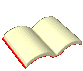 Выпишите из предложения словосочетание со связью согласование
Кому было дело до сожженного хутора, который и раньше стоял в глуши?


до сожженного хутора
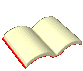 Выпишите из предложения словосочетание со связью согласование
Он придавал этому такое значение, о каком она раньше и не думала.


такое значение
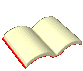 Выпишите из предложения словосочетание со связью согласование
Хозяин в эту ночь рано выходил на пост.

в эту ночь
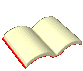 Выпишите из предложения словосочетание со связью управление
Какой-то священный страх испытывал Коля.


испытывал страх
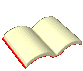 Выпишите из предложения словосочетание со связью управление
Хутор почти догорал, лишь кое-где еще вспыхивало пламя да над пепелищем мельтешили искры.



над пепелищем мельтешили
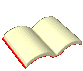 Выпишите из предложения словосочетание со связью согласование
Кто-то из Рыбной поставил уды возле верхнего острова со стороны протоки.

возле верхнего острова
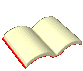 Выпишите из предложения словосочетание со связью согласование
Шли мимо пахоты, и каждый нагибался, брал пахнувший солнцем комочек земли, растирал его в ладонях.

пахнувший комочек
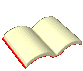 Выпишите из предложения словосочетание со связью согласование
Было ей донельзя горько и тошно, всякое слово раздражало.


всякое слово
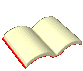 Укажите вид связи
цвет беж 

а) управление
б) примыкание
в) согласование
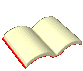 Укажите вид связи
Ранней весной

а) управление
б) примыкание
в) согласование
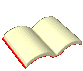 Укажите вид связи
Умный парень

а) управление
б) примыкание
в) согласование
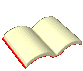 Укажите вид связи
Едва слышный 

а) управление
б) примыкание
в) согласование
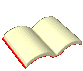 Укажите вид связи
Второе блюдо 

а) управление    
б) примыкание   
в) согласование
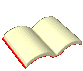 Укажите вид связи
Покорный судьбе  

а) управление
б) примыкание
в) согласование
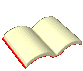 Укажите вид связи
Склонность к роскоши 

 а) управление
 б) примыкание
 в) согласование
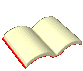 Укажите вид связи
Сведения по грамматике 

а) управление
б) примыкание
в) согласование
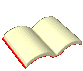 Укажите вид связи
Прогулка пешком 

 а) управление
 б) примыкание
 в) согласование
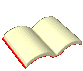 Укажите вид связи
Дружески заботливый 

 а) управление
 б) примыкание
 в) согласование
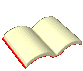 Укажите вид связи
Эти письма 

а) управление
б) примыкание
в) согласование
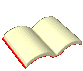 А2. Укажите словосочетание, неправильно составленное из предложения.
Веселый разговор незнакомых женщин меня раздражал.
1) Веселый разговор;
2) разговор женщин;
3) веселый раздражал;
4) раздражал меня.
А3. Какие слова не являются словосочетанием?
1) Внезапно замолчать;
2) резким свистом;
3) вернется и расскажет;
4) в конце зимы.
 А4. Укажите глагольное словосочетание.
1) На детском празднике;
2) поступить некрасиво;
3) прибежал зайчонок;
4) мерцающий вдали.
А5. Укажите словосочетание со значением предмета и его признака.
1) Объяснить задание;
2) повернул налево;
3) сделал наспех;
4) в голубом сарафане
А6. Какие слова не являются словосочетанием?
1) Кончить дело;
2) в солнечный день;
3) листочки распустились;
4) вдали от дома.

А7. Какие слова не являются словосочета­нием?
1) День и ночь;
2) заглянуть в будущее;
3) автор статьи
4) карие глаза
А8. В каком словосочетании неправильно определено главное слово 
1)Жить дружно
2) верная подруга
3) купил рюкзак
4) в родной школе

А9. В каком словосочетании неправильно определено главное слово?
1)	Встречный поезд;
2)	скоро встретимся;
3)	встретился с другом;
встреча одноклассников

10. Какие слова не являются словосочетанием?
1) Прочитал статью;
2) в прохладной роще;
3) ночь темна;
4) наша радость.

А11. В каком словосочетании неправильно определено главное слово?
1)	Сдал зачет;
2)	на лесной опушке;
3)	идти по аллее;
4)	твой взгляд.
А2 – 3
А3 – 3
А4 – 2
А5 – 4
А6 – 3
А7 – 1
А8 - 3
А9 – 2
А10 -  3
А11 - 1
источники
http://www.traktat.com/language/book/synt/slovosoch/sposob%20_p.php
http://uchimcauchitca.blogspot.com/2010/08/1.html
Скачано с www.znanio.ru